Колокольчик осетинский.
Творческое объединение «Экология и творчество»руководитель :Хубецова Диана
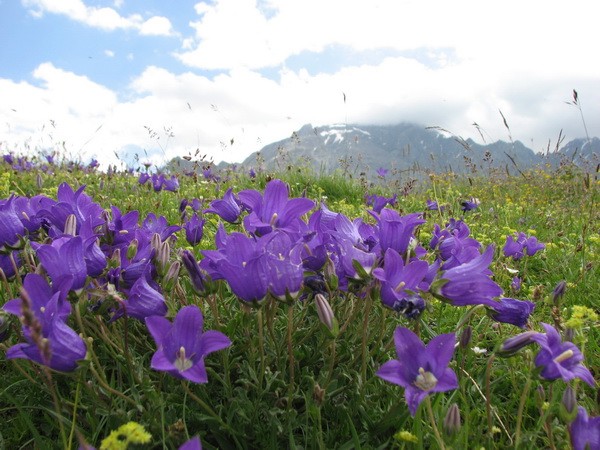 Цель работы :
      познакомить детей с одним из растений которые внесены в красную книгу Северной Осетии – Алании
      Задачи: 
        -узнать как можно больше о редком растении
        -узнать  о роли в жизни человека этого растения
        -рассказать как можно больше об этом растении
Одним из красивейших  редких растений
 Северной Осетии является 
Колокольчик осетинский.
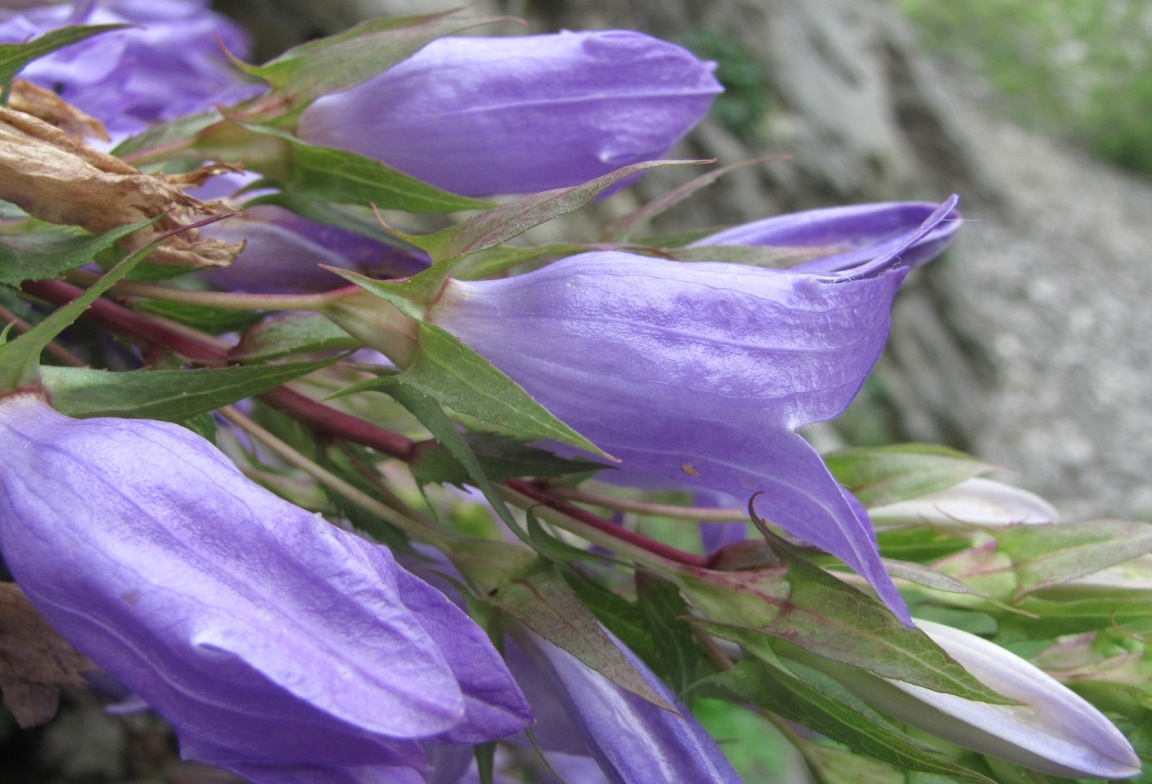 Домен: Эукариоты
Царство: Растения
Отдел:Цветковые
Класс:Двудольные
Порядок:Астроцветные
Семейство:Колокольчиковые
Род:Колокольчик
Вид:Колокольчик осетинский
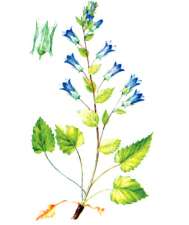 Морфология

             Колокольчик осетинский это многолетнее травянистое растение с толстым  деревянистым черновато-бурым корневищем. 
             Стебли изогнутые, наклонённые или свисающие, длиной 20—40 см, обычно слегка красноватые.
             Прикорневые листья крупные (до 10 см длиной и до 5 см шириной), на длинных черешках, яйцевидные или продолговато-яйцевидные, заострённые, с беловатыми щетинками по краю. 
      Край листа двоякозубчатый или частично надрезано зубчатый, с желёзками на зубцах. 
      В середине стебля листья сидячие, вверху — тоже сидячие, узкие.
             Цветёт в июне—июле. Цветки  по одному, иногда по два, на тонких нитевидных цветоножках, снабжённых прицветниками. 
      Венчик фиолетовый, голый, трубчато-колокольчатый, неглубоко разделён на лопасти. 
      Чашечка голая, обратноконическая, с широколанцетными заострёнными зубцами, которые намного длиннее трубки и наполовину длиннее венчика. Придатки чашечки узколанцетные, заострённые, почти равны по длине трубке.
             Плод — обратноконическая коробочка с бурыми продолговатыми семенами.  Размножение семенное и вегетативное.
Распространение Колокольчика осетинского.
         Большая часть ареала  колокольчика осетинского  находится в России в пределах республик Северная Осетия- Алания, Ингушетия и Чеченской республики. Встречается также на сопредельной территории в Грузии.
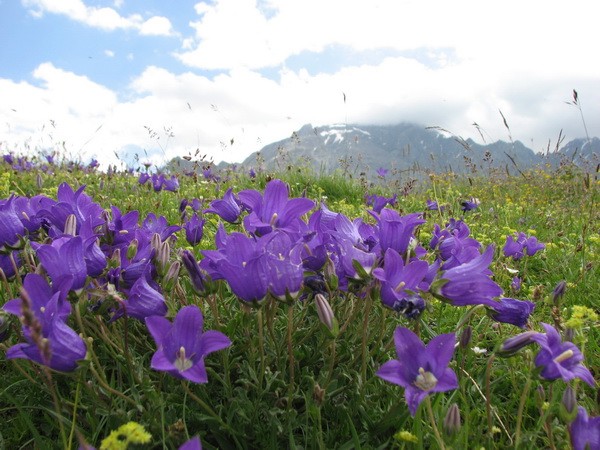 Экология
        Колокольчик осетинский эндемик Кавказа, редкий вид с сокращающейся численностью. 
        Занесён в Красную книгу России и Красную   книгу  Республики Северная Осетия-Алания
        Произрастает в лесном и субальпийском поясах на высотах 1000-2400 м над ур. моря, исключительно на известняковых (доломитовых) скалах, очень часто на скальных отвесах, изредка встречается в составе несомкнутых лугостепных сообществ на каменистых склонах в области карбонатной аккумуляции.   Оптимальные условия для произрастания вида находятся на высоте 1000-2000 м над уровнем моря. 
         Численность во всех локальных популяциях по всему ареалу низка.